МБДОУ «ДС «Василёк» г. Тарко-Сале
Мир эмоций
Педагог- психолог 
1-й квалификационной категории 
Косова Н.А.
Собери в корзину только весёлые груши!
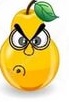 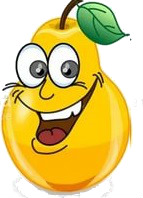 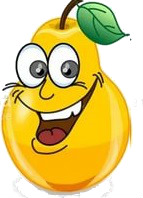 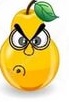 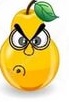 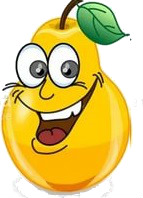 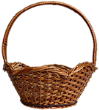 Найди пару
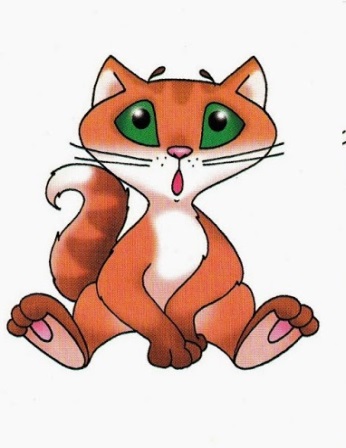 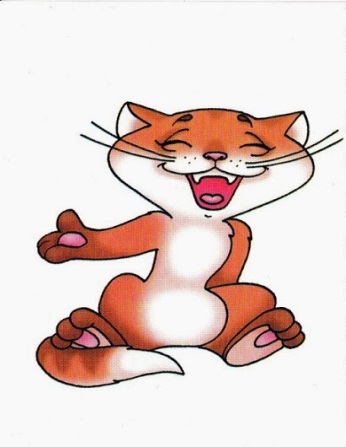 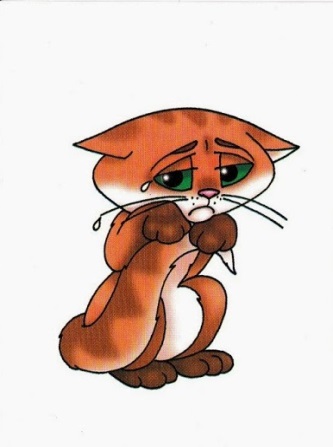 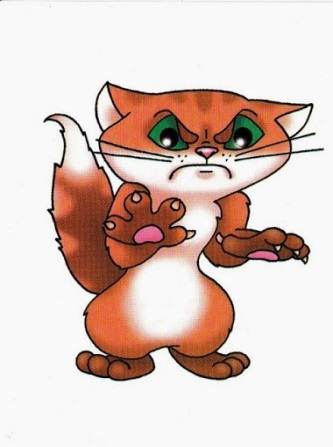 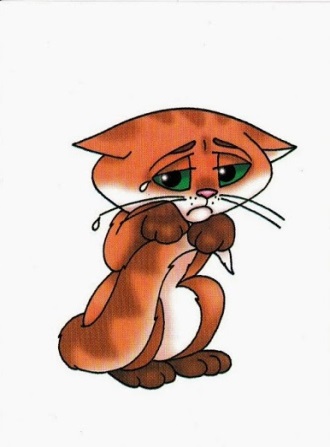 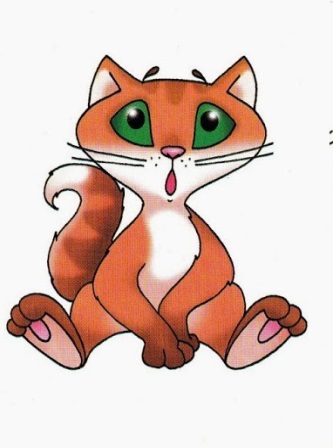 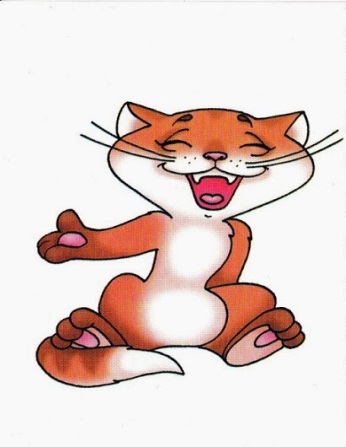 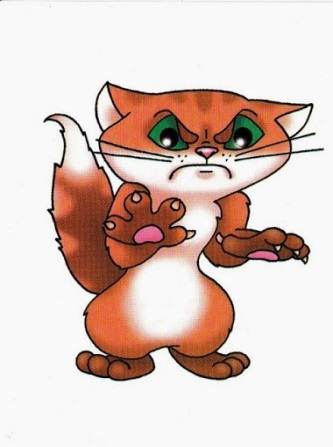 Найди половинку
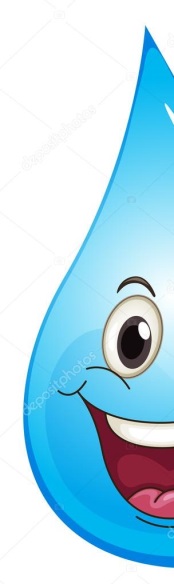 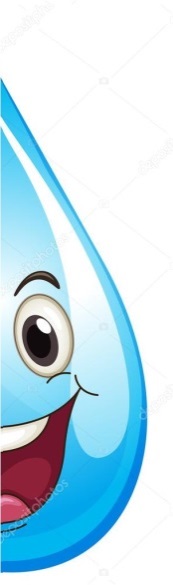 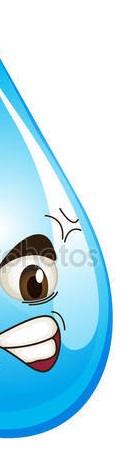